Lecture 8Constraint-based searchContinued
Armando Solar-Lezama
where E  = {x1, x2, …, xk}
The inductive synthesis problem
2
Overall Strategy
Sketch with harnesses
Symbolic Execution
Simplification
Encoding
Solver
Building Constraints
Program sketching
Armando Solar-Lezama, International Journal on Software Tools for Technology Transfer
October 2013, Volume 15, Issue 5-6, pp 475-495
Semantics of a simple language
e:= n | x | e1 + e2 | e1 > e2 
c:=  x := e | c1 ; c2 | if e then c1 else c2 | while e do c
Semantics of a simple language
e:= n | x | e1 + e2
c:=  x := e | c1 ; c2 | if e then c1 else c2 | while e do c
What about loops?
Symbolic execution of sketches
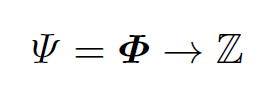 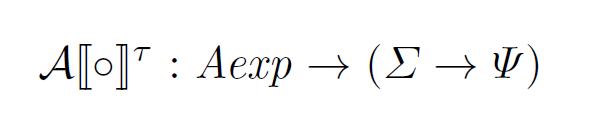 The denotation function will keep track of contexts
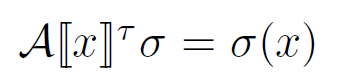 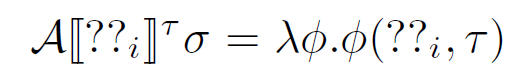 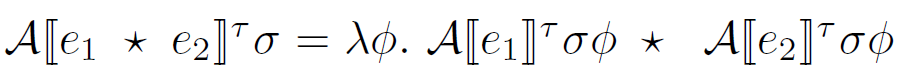 Symbolic Evaluation of Commands
Commands have two roles
Modify the symbolic state
Generate constraints
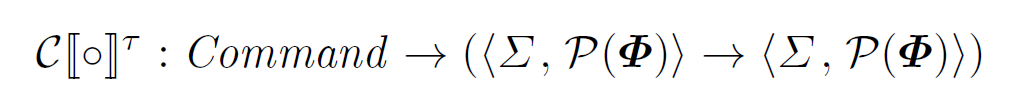 Symbolic Evaluation of Commands
Assignments and Assertion
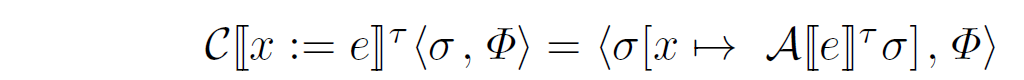 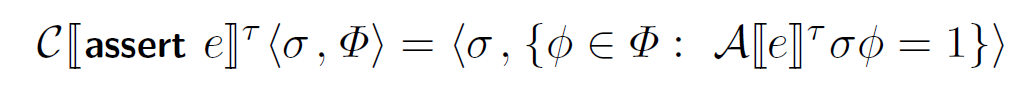 Symbolic Evaluation of Commands
If statement
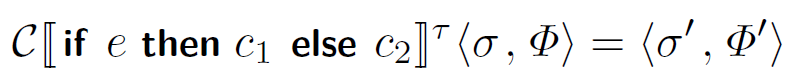 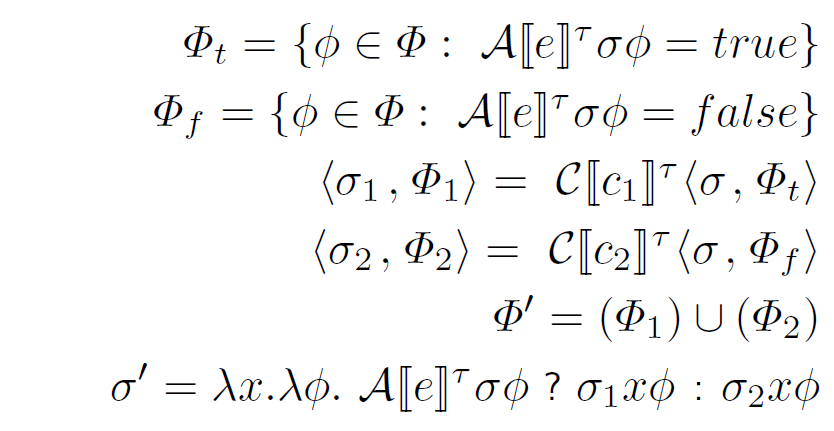 Conditionals
if e
else C2
then C1
Conditionals
if e
else C2
then C1
Conditionals
if e
else C2
then C1
Subset that also passes all the assertions in C2
Conditionals
if e
else C2
then C1
U
Result of conditional
Symbolic Evaluation of Commands
While loops
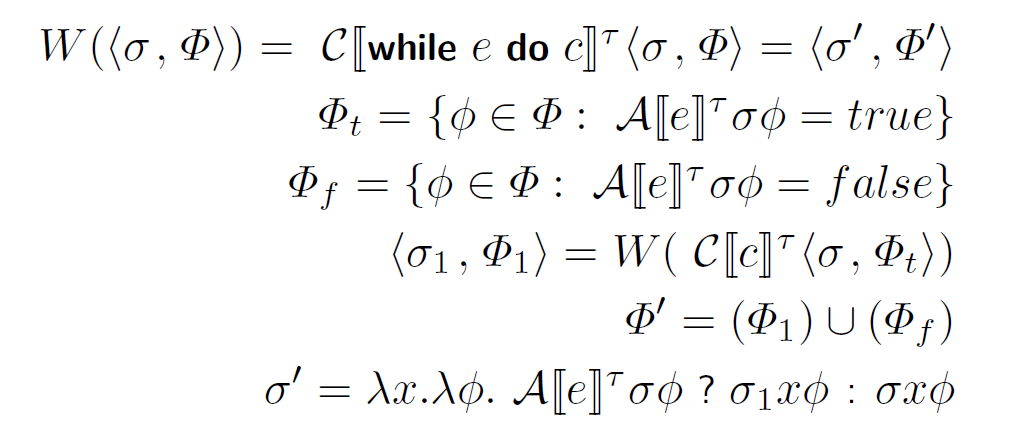 A sketch as a constraint system
x > φ(??1)
x+1 > φ(??1)
int lin(int x){
   if(x > φ(??1))
      return φ(??2)*x + φ(??3);
   else
      return φ(??4)*x;
}

void main(int x){
   int t1 = lin(x);
   int t2 = lin(x+1);
	
   if(x<4) assert t1 >=  x*x;
	
   if(x>=3) assert t2-t1 == 1;
}
φ(??2)*x + φ(??3)
φ(??2)*(x+1) + φ(??3)
φ(??4)*(x+1)
φ(??4)*x
mux
mux
1
x>=4
-
x<3
x*x
=
>=
or
or
and
17
int popSketched (bit[W] x) 
	implements pop {
	repeat(??) { 
		x = (x & ??) 
		+ ((x >> ??) & ??); 
	}
	return x;
}
18
x
int popSketched (bit[W] x) 
	implements pop {
	repeat(??) { 
		x = (x & ??) 
		+ ((x >> ??) & ??); 
	}
	return x;
}
19
>>
&
x
int popSketched (bit[W] x) 
	implements pop {
	repeat(??) { 
		x = (x & ??) 
		+ ((x >> ??) & ??); 
	}
	return x;
}
20
>>
&
+
x
&
int popSketched (bit[W] x) 
	implements pop {
	repeat(??) { 
		x = (x & ??) 
		+ ((x >> ??) & ??); 
	}
	return x;
}
21
>>
&
+
mux
x
&
int popSketched (bit[W] x) 
	implements pop {
	repeat(??) { 
		x = (x & ??) 
		+ ((x >> ??) & ??); 
	}
	return x;
}
x
22
>>
&
+
>>
&
mux
x
&
int popSketched (bit[W] x) 
	implements pop {
	repeat(??) { 
		x = (x & ??) 
		+ ((x >> ??) & ??); 
	}
	return x;
}
x
23
>>
&
+
>>
&
+
mux
&
x
&
int popSketched (bit[W] x) 
	implements pop {
	repeat(??) { 
		x = (x & ??) 
		+ ((x >> ??) & ??); 
	}
	return x;
}
x
24
>>
&
+
>>
&
+
mux
mux
&
x
&
int popSketched (bit[W] x) 
	implements pop {
	repeat(??) { 
		x = (x & ??) 
		+ ((x >> ??) & ??); 
	}
	return x;
}
x
x
25
>>
&
+
>>
&
+
>>
&
mux
mux
&
x
&
int popSketched (bit[W] x) 
	implements pop {
	repeat(??) { 
		x = (x & ??) 
		+ ((x >> ??) & ??); 
	}
	return x;
}
x
x
26
>>
&
+
>>
&
+
>>
&
+
mux
mux
&
&
x
&
int popSketched (bit[W] x) 
	implements pop {
	repeat(??) { 
		x = (x & ??) 
		+ ((x >> ??) & ??); 
	}
	return x;
}
x
x
27
>>
&
+
>>
&
+
>>
&
+
mux
mux
mux
&
&
x
&
int popSketched (bit[W] x) 
	implements pop {
	repeat(??) { 
		x = (x & ??) 
		+ ((x >> ??) & ??); 
	}
	return x;
}
x
x
28
x
>>
&
+
>>
&
+
>>
&
+
mux
mux
mux
&
&
x
&
int popSketched (bit[W] x) 
	implements pop {
	repeat(??) { 
		x = (x & ??) 
		+ ((x >> ??) & ??); 
	}
	return x;
}
x
x
29
x
>>
&
+
>>
&
+
>>
&
+
mux
mux
mux
&
&
x
&
int popSketched (bit[W] x) 
	implements pop {
	repeat(??) { 
		x = (x & ??) 
		+ ((x >> ??) & ??); 
	}
	return x;
}
x
x
30
x
Ex : Population count.      0010 0110  3
31
Ex : Population count.      0010 0110  3
int pop (bit[W] x)
{
   int count = 0; 
   for (int i = 0; i < W; i++) {
      if (x[i]) count++;
   }
   return count;
}
32
Ex : Population count.      0010 0110  3
x
int pop (bit[W] x)
{
   int count = 0; 
   for (int i = 0; i < W; i++) {
      if (x[i]) count++;
   }
   return count;
}
33
0
0
0
0
Ex : Population count.      0010 0110  3
x
count
int pop (bit[W] x)
{
   int count = 0; 
   for (int i = 0; i < W; i++) {
      if (x[i]) count++;
   }
   return count;
}
34
0
0
0
0
Ex : Population count.      0010 0110  3
x
count
int pop (bit[W] x)
{
   int count = 0; 
   for (int i = 0; i < W; i++) {
      if (x[i]) count++;
   }
   return count;
}
35
0
0
0
0
0
0
0
1
+
mux
Ex : Population count.      0010 0110  3
x
count
one
int pop (bit[W] x)
{
   int count = 0; 
   for (int i = 0; i < W; i++) {
      if (x[i]) count++;
   }
   return count;
}
count
36
0
0
0
0
0
0
0
1
+
mux
Ex : Population count.      0010 0110  3
x
count
one
int pop (bit[W] x)
{
   int count = 0; 
   for (int i = 0; i < W; i++) {
      if (x[i]) count++;
   }
   return count;
}
count
37
0
0
0
0
0
0
0
1
+
mux
+
mux
Ex : Population count.      0010 0110  3
x
count
one
int pop (bit[W] x)
{
   int count = 0; 
   for (int i = 0; i < W; i++) {
      if (x[i]) count++;
   }
   return count;
}
count
count
38
0
0
0
0
0
0
0
1
+
mux
+
mux
Ex : Population count.      0010 0110  3
x
count
one
int pop (bit[W] x)
{
   int count = 0; 
   for (int i = 0; i < W; i++) {
      if (x[i]) count++;
   }
   return count;
}
count
count
39
0
0
0
0
0
0
0
1
+
mux
+
mux
+
mux
Ex : Population count.      0010 0110  3
x
count
one
int pop (bit[W] x)
{
   int count = 0; 
   for (int i = 0; i < W; i++) {
      if (x[i]) count++;
   }
   return count;
}
count
count
count
40
0
0
0
0
0
0
0
1
+
mux
+
mux
+
mux
Ex : Population count.      0010 0110  3
x
count
one
int pop (bit[W] x)
{
   int count = 0; 
   for (int i = 0; i < W; i++) {
      if (x[i]) count++;
   }
   return count;
}
count
count
count
41
0
0
0
0
0
0
0
1
+
mux
+
mux
+
mux
+
mux
Ex : Population count.      0010 0110  3
x
count
one
int pop (bit[W] x)
{
   int count = 0; 
   for (int i = 0; i < W; i++) {
      if (x[i]) count++;
   }
   return count;
}
count
count
count
count
42
0
0
0
0
0
0
0
1
+
mux
+
mux
+
mux
+
mux
Ex : Population count.      0010 0110  3
x
count
one
int pop (bit[W] x)
{
   int count = 0; 
   for (int i = 0; i < W; i++) {
      if (x[i]) count++;
   }
   return count;
}
count
count
count
count
43
0
0
0
0
0
0
0
1
+
mux
+
mux
+
mux
+
mux
Ex : Population count.      0010 0110  3
x
count
one
int pop (bit[W] x)
{
   int count = 0; 
   for (int i = 0; i < W; i++) {
      if (x[i]) count++;
   }
   return count;
}
count
count
count
F(x) =
count
44
Simplification
Structural Hashing
h0
h1
h2
+
+
*
*
a
b
Structural Hashing
h0
h1
h2
h0
h1
h2
+
+
+
*
*
*
*
a
b
a
b
Structural Hashing
h0
h1
h2
h0
h1
h2
h0
h1
h2
+
+
+
+
*
*
*
*
*
a
b
a
b
a
b
Structural hashing + rewriting
h0
b
a
+
+
0
<
<
<
^
^
Structural hashing + rewriting
h0
b
a
+
+
0
<
<
<
^
^
Structural hashing + rewriting
h0
a
+
0
<
<
<
^
^
Structural hashing + rewriting
h0
a
+
0
<
<
<
^
^
Structural hashing + rewriting
h0
a
+
0
<
<
^
^
Structural hashing + rewriting
h0
a
+
0
<
<
^
^
Structural hashing + rewriting
h0
a
+
0
<
<
^
Structural hashing + rewriting
h0
a
+
0
<
<
^
Structural hashing + rewriting
h0
0
<
<
^
Structural hashing + rewriting
h0
0
<
<
^
Structural hashing + rewriting
h0
0
<
^
Structural hashing + rewriting
h0
0
<
^
Structural hashing + rewriting
h0
0
<
Constraints to SAT
h0
h1
h2
xor
Assert
Constraints to SAT
h0
h1
h2
xor
Assert
Constraints to SAT
h0
h1
h2
xor
Assert
Constraints to SAT
h0
h1
h2
xor
Assert
SAT Solver
SAT solving in a nutshell
Constraint database
SAT Solver
SAT solving in a nutshell
Constraint is a CNF Clause
Constraint database
x1  v  x2  v  x3  v  x4  v  x5  v  x6
SAT Solver
SAT solving in a nutshell
Constraint is a CNF Clause
x1
Constraint database
x1  v  x2  v  x3  v  x4  v  x5  v  x6
SAT Solver
SAT solving in a nutshell
Constraint is a CNF Clause
x1
Constraint database
x1  v  x2  v  x3  v  x4  v  x5  v  x6
x7
-x1  v  x7
SAT Solver
SAT solving in a nutshell
Constraint is a CNF Clause
x1
Constraint database
x5
x1  v  x2  v  x3  v  x4  v  x5  v  x6
x7
-x1  v  x7
SAT Solver
SAT solving in a nutshell
Constraint is a CNF Clause
x1
Constraint database
x5
x1  v  x2  v  x3  v  x4  v  x5  v  x6
x7
-x1  v  x7
x6
-x7  v  x6  v  -x5
SAT Solver
SAT solving in a nutshell
Constraint is a CNF Clause
x1
Constraint database
x5
x1  v  x2  v  x3  v  x4  v  x5  v  x6
x7
-x9
-x1  v  x7
x6
-x7  v  x6  v  -x5
SAT Solver
SAT solving in a nutshell
Constraint is a CNF Clause
x1
Constraint database
x5
x1  v  x2  v  x3  v  x4  v  x5  v  x6
x7
-x9
-x1  v  x7
x6
-x3
-x7  v  x6  v  -x5
-x5  v  -x3  v  x9
SAT Solver
SAT solving in a nutshell
Constraint is a CNF Clause
x1
Constraint database
x5
x1  v  x2  v  x3  v  x4  v  x5  v  x6
x7
-x9
-x1  v  x7
x6
-x3
-x7  v  x6  v  -x5
-x5  v  -x3  v  x9
-x6  v  x3  v  x4
x4
SAT Solver
SAT solving in a nutshell
Constraint is a CNF Clause
x1
Constraint database
x5
x1  v  x2  v  x3  v  x4  v  x5  v  x6
x7
-x9
-x1  v  x7
x6
-x5  v  x9  v  -x4
-x3
-x7  v  x6  v  -x5
-x5  v  -x3  v  x9
-x6  v  x3  v  x4
x4
SAT Solver
SAT solving in a nutshell
Constraint is a CNF Clause
x1
Constraint database
x5
x1  v  x2  v  x3  v  x4  v  x5  v  x6
x7
-x9
-x1  v  x7
-x4
x6
-x5  v  x9  v  -x4
-x3
-x7  v  x6  v  -x5
-x5  v  -x3  v  x9
-x6  v  x3  v  x4
x4
SAT Solver
SAT solving in a nutshell
Constraint is a CNF Clause
x1
Constraint database
x5
x1  v  x2  v  x3  v  x4  v  x5  v  x6
x7
-x9
-x1  v  x7
-x4
x6
-x5  v  x9  v  -x4
-x3
-x7  v  x6  v  -x5
-x5  v  -x3  v  x9
-x6  v  x3  v  x4
x4
SAT Solver
SAT solving in a nutshell
Constraint is a CNF Clause
x1
Constraint database
x5
x1  v  x2  v  x3  v  x4  v  x5  v  x6
x7
-x9
-x1  v  x7
-x4
x6
-x5  v  x9  v  -x4
-x3
-x7  v  x6  v  -x5
-x5  v  -x3  v  x9
-x1  v  -x5  v  x9
-x6  v  x3  v  x4
x4
What about Arithmetic?
1) Bit-blast

2) Unary encoding

3) SMT